New Style
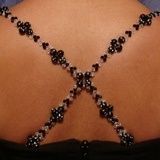 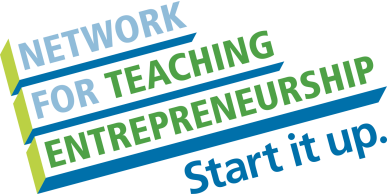 [Speaker Notes: Student Notes:
 In 30 seconds, potential investors need to be taken through the four important questions on the slide. (Covered on pgs. 140-141 and 146.)

Strategy
Follow these guidelines in preparing your 30-Second Pitch:
 Attention: Capture the audience’s attention. Remember that you are competing against numerous distractions.
 Excitement: Once your audience is paying attention, get them excited about you and your company.
 Engagement: Once the audience is excited, help them imagine becoming involved with you and your company.
 Action: Get potential investors to spend time with you to learn about your company, your product, and the investment opportunity.]
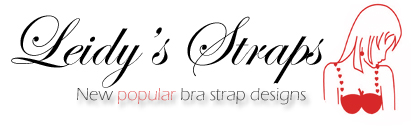 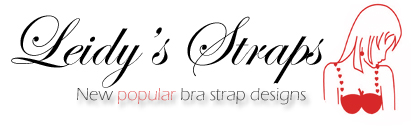 Leidy Rivera 
Grade: 12
Age: 18
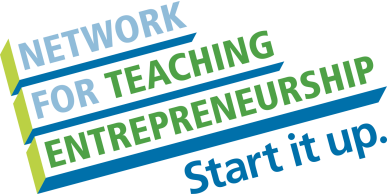 [Speaker Notes: Student Notes:
 Make sure your business’s name is clearly shown. Try to show it on one line, without squeezing. If you break your business name over a few lines, make sure to think about where you break the business name. 
 Optional: Add a few words to describe the type of business if it isn’t obvious from the name. Example: If your business name is “Green Things” you could add “A Landscape Design Company.”
 If your business is a partnership or a corporation, you may need to list multiple entrepreneurs on this slide. 
 As you work on your final presentation, feel free to change the font size, if you need to, when you are asked to fill in answers between brackets. Remember, you don't want to make the type too small. Your audience might have difficulty reading your presentations.
  For your presentation you can delete all the notes on this template and replace them with notes that will help with your final presentation.]
Mission Statement
Mission Statement
The mission of my company is to bring a new look and style to women who are looking for a new and fashionable mode of expressing themselves.

My product is a new, colorful and unique bra strap for girls of all ages.

What makes my company unique is the product.  No other company sells a bra strap that  makes women feel secure  and  comfortable when they’re wearing  it.
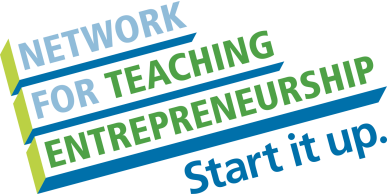 [Speaker Notes: Student Notes:
 Sometimes judges (or investors) don’t know exactly what you are selling. You have the opportunity in this slide to present your product or service in a clear and compelling way. Sell it! You can show sample products, your brochures, portfolios, or flyers. You need to articulate the unique features of your product or service and how it will benefit your customers. It’s show time during this slide!
 Mission statements are covered on pg. 194.
 Recognizing business opportunities is covered on pgs. 147-160

Business Plan Exercises
This slide relates to the following business plan exercises: 
 Section 4.1: “Business Communications.” In BizTech or pg. 251 in the Business Plan Project (Student Activity Workbook). Helps you develop a motto, slogan, or mission and your business card.
 If you are using the Business Plan Project (in the Student Activity Workbook), do the exercise on pg. 264, “Begin Filling in Your Business Plan.”
 Section 6.2: “Business Opportunity.” In BizTech or pgs. 265-266 in the Business Plan Project (Student Activity Workbook). Leads you through a SWOT analysis of your business opportunity.]
Business Profile
Type of Business
RETAILER
Leidy’s Straps provides comfort, beauty, and good style to any girl or woman.

Legal Structure
 PARTNERSHIP
My priority is to satisfy my customers with quality items that are attractive.
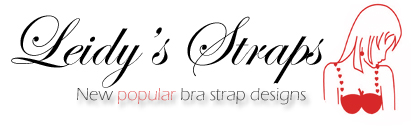 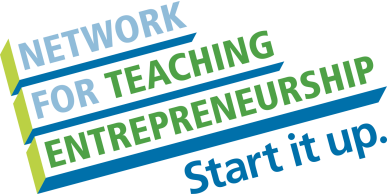 [Speaker Notes: Student Notes:
Types of Business
 Your business might be a combination of two types of business or more. For example, if your business makes baskets,  it would be considered a manufacturing business. If you also sell directly to consumers, you would be a retail company as well. And, if you offer lower prices for bulk orders to a local store, you also operate as a wholesale business. So you would be a retail-wholesale-manufacturer. (Covered in Section 3.1, pgs. 51-55.)
 Most student businesses are either a sole proprietorship or a partnership. (Covered in Section 3.2, pgs. 56-65.)
 The type of business you choose will affect the Economics of One Unit (Slide 14) and the Projected Annual Income Statement (Slide 19).

Assessments
You can complete these self assessments (either in BizTech or the Business Plan Project in your Student Activity Workbook ) to evaluate your response to various types of business and business ownership.
 Section 3.1: “Type of Business.”  In BizTech or pgs. 240-242 in the Business Plan Project (Student Activity Workbook). 
 Section 3.2: “Type of Business Ownership.”  In BizTech, or pgs. 244-246 in the Business Plan Project (Student Activity Workbook).

Business Plan Exercises
This slide relates to the following business plan exercises:
 Section 3.1: “Type of Business.” In BizTech or pg. 243 in the Business Plan Project (Student Activity Workbook). 
 Section 3.2: “Type of Business Ownership.” In BizTech or pg. 247 in the Business Plan Project (Student Activity Workbook).]
Qualifications
I’m qualified to run this business because:

I have first hand knowledge of my product (I wear them) 

I am Organized 

I am Responsible

I took Mr. Griffin entrepreneurship class
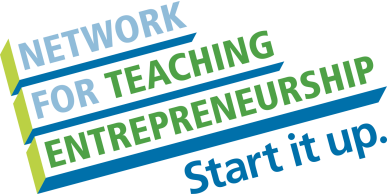 [Speaker Notes: Student Notes:
 Chapters 1 (pgs. 4-21), 2 (pgs. 26-45), and 4 (pgs. 74-97) deal with the characteristics of an entrepreneur and specific knowledge and skills required by entrepreneurs.
 For qualifications, consider what you are passionate about and what unique knowledge you may possess. Assess not only your own skills, but those of your network of friends and family.

Assessments
 Section 4.1: “Communicating in Business.” In BizTech or pgs. 248-250 in the Business Plan Project (Student Activity Workbook). 
 Section 4.2: “Assessment: Negotiating.”  In BizTech or pgs. 252-253 in the Business Plan Project (Student Activity Workbook).]
Market Analysis
Total Population
890,000
Target Market
90,000
Potential Market
86,400
[Speaker Notes: the cloth and clothing accessories industry is a 180 billion $ a year industry]
Target Market Segment
Demographics
Girls between 13 to 25 and women's 25 and older. Young girls from High School would enjoy the colorful and fun bra straps. While older women would like the sophistication of the high and model bra strap.

Geographics
Manchester 
East Hartford
Hartford
Psychographics
Girls that like style and to be trend setters.
Buying Patterns
Girls also buy makeup, cloths, shoes, jewelry,
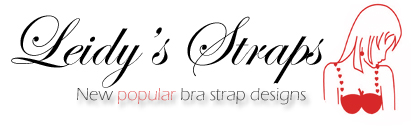 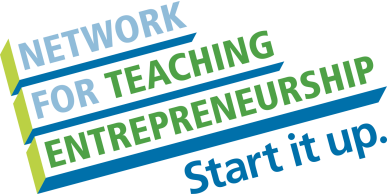 [Speaker Notes: Student Notes:
 Targeting your market is covered in Section 7.1 (pgs. 170-171).
 The more detail, the better!
 Demographics and geographics help communicate who will buy. Sources for demographic and geographic data were shown on the previous slide, “Market Analysis.”
 Psychographics communicate what makes your target market want to buy.

Multiple Market Segments
 Often a product or service will be sold to more than one target market segment. For the purposes of this business plan, use only your primary target market.

Conducting Surveys 
 You can conduct primary research, such as a written or web-based survey (www.surveymonkey.com), to learn more about your customer’s purchasing behavior. The article, “How Marketing Plans Work,” lists sample questions you can ask to gain psychographic information from customers. It’s available at:
http://money.howstuffworks.com/marketing-plan14.htm.

Psychographic Data
Other sources of psychographic data:
 www.quirks.com/topics/psychographic.aspx
 www.magportal.com/cgi/search.cgi?Q=psychographic+studies&s=0&c=30&x=31&y=7]
Competitive Advantage
Leidy’s Straps
Laflor
A
Strappys 
B
Factors
Price
Expensive
Expensive
Reasonably priced
Quality of 
Product/Service
High Quality
High Quality
Excellent
Location
Manchester/Hartford
Canada
Florida
Reputation/Brands
Medium
Medium
Building
Unique Factors/
Knowledge
Their straps are not for daily wear.
The company is located too far away.
Local and convenient
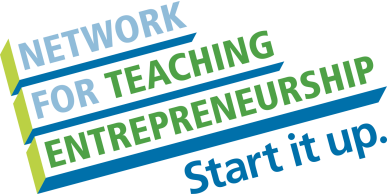 [Speaker Notes: Student Notes:
 Targeting your market is covered in Section 7.2 (pgs. 177-186). 

Business Plan Exercises
This slide relates to the following business plan exercises:
 Section 7.2: “Competition” and “Competitive Advantage.” In BizTech or pgs. 270-273 in the Business Plan Project (Student Activity Workbook).

Greatest Strength/Greatest Weakness
 In relation to your business, what is your major competitor’s the greatest strength? Greatest weakness?
 Your competitive advantage should be positioned to exploit a competitor’s weakness or a consumer need/want being neglected by other competitors. It may include strategy the competition can’t duplicate very easily. It should be sustainable competitive advantage that goes beyond price.

Possible Research Site
 http://finance.yahoo.com – Provides information regarding major companies in various industries, as well as general industry information.]
Marketing Mix
Manchester 
East Hartford 
Hartford
Student representatives wearing the products around schools
Females  13 to 35  
Low to  middle income  range
Comfortable and stylish bra strap’s
$9.00
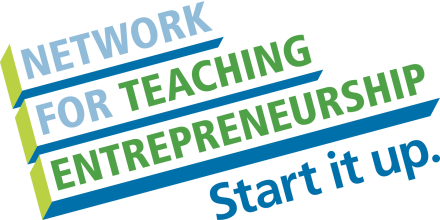 [Speaker Notes: Student Notes:
 How to develop your marketing mix is covered in Section 8.1 (pgs. 211-222). 

Business Plan Exercises
This slide relates to the following business plan exercises:
 Section 8.1: “Marketing Plan” and “Pricing Strategy.” In BizTech or pgs. 274-280 in the Business Plan Project (Student Activity Workbook).

5 Ps
This slide allows you to explain the rationale for each of your 5 Ps. There will be room for further explanation. Don’t put all your thoughts on this slide. Use it to highlight key words.
 People: Explain who your business serves and what employees are required to carry out the marketing plan. (Example: “Customers: Students using phones. Marketing employees: People who can know the student phone market.”)
 Product: Explain the major benefit of your product or service. (Example: “T-shirts with Velcro pockets. No more broken phones!”)
 Place: Explain why you chose this place. (Example: “Direct sales at events. Create word of mouth.”)
 Price: List the price and explain why you chose it. (Example: “$15, Great value for colorful, all-cotton T-shirt.”)
 Promotion: Explain your strategy for creating awareness of your product/service. (Example: “Concerts, sporting events, Web campaigns, contests”)]
Promotional Mix
Promotional Expense
Monthly
Amount
$10.00
Advertising
Business cards , flyers, word of mouth
Publicity
$20.00
Facebook, hi5, twitter, Sonico, Targget,  amazon
Personal Selling
$10.00
School events, church fairs, town fairs
Sales Promotion
$0.00
Student representatives
$o.oo
Other
n/a
Total Monthly Promotional Expense
$40.00
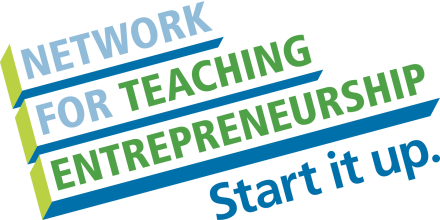 [Speaker Notes: Student Notes:
 Promoting Your Product is covered in Section 8.2 (pgs. 223-232).
 The principles of personal selling are covered in Section 9.1 (pgs. 239-247).
 The Total Monthly Promotional Expenses will be shown on the “Average Monthly Fixed Expenses” slide, under “Advertising.”
 Write keywords about your plan for using a particular type of promotion in the spaces provided. Show only the types of promotion you will be using. So, for instance, if you don’t plan on using “Sales Promotion,” don’t include it on your slide.

Other Types of Promotional Expense
 This includes visual merchandising, public relations, and any other type of promotion not covered by the first four types.

Business Plan Exercises
This slide relates to the following business plan exercises:
 Section 8.2: “Promotional Mix.” In BizTech or pgs. 281-287 in the Business Plan Project (Student Activity Workbook).
 Section 9.1: “Selling Your Product or Service.” In BizTech or pgs. 288-290 in the Business Plan Project (Student Activity Workbook).]
Cost of Materials/Labor
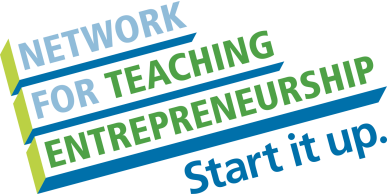 [Speaker Notes: Student Notes:
 Variable expenses are covered in Section 10.1 (pgs. 272-273).
 Units of sale are discussed in Section 10.2 (pgs. 275-276)
 “COGS (per Unit)” will be used in the next slide, “Economics of One Unit.”

Labor Costs
 This calculation only include the time spent actually building a product or providing a service. It does not include such things as time spent passing out flyers, selling, shopping for materials, sweeping floors, or billing customers. 

Types of Businesses
 Service businesses might not have any materials cost. Don’t show “Materials,” if materials are not part of your unit of sale.
 Wholesale and retail businesses typically don’t have any labor costs. Don’t show “Labor,” if labor is not part of you unit of sale.

COGS
 COGS (“Cost of Goods Sold”) is appropriate for wholesale and retail businesses. For services businesses, change this to “COSS” (“Cost of Services Sold”). For manufacturing businesses, change this to “COGMS” (Cost of Goods Manufactured and Sold”).

Business Plan Exercises
This slide relates to the following business plan exercises:
 Section 10.2: “Economics of One Unit of Sale” and “Estimating Variable Expenses.” In BizTech or pgs. 297-298 in the Business Plan Project (Student Activity Workbook).

Preparing Your Final Slide
 Formulas are shown in red type. Replace the red formula with the appropriate calculation (make sure to change the font color to black).]
Economics of One Unit
Description of One Unit of Sale:
Designer Bra Straps
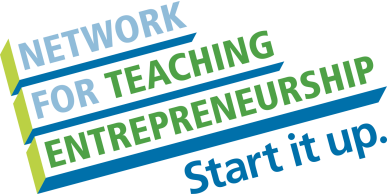 [Speaker Notes: Student Notes:
 The economics of One Unit of Sale is covered in Section 10.2 (pgs. 275-282).
 “COGS (per Unit)” is calculated in the previous slide, “Cost of Materials/Labor.”
 “Contribution Margin” is discussed on page 276 of the textbook. It is the amount per unit remaining after all the variable expenses are subtracted from the sales price.

Definition of a Unit
 This is what the customer actually buys from you. It is the minimum number and type of product or service you are willing to sell to a customer. For example, if you are selling sunglasses, your unit of sale would be one pair of sunglasses.

COGS
 COGS (“Cost of Goods Sold”) is appropriate for wholesale and retail businesses. For services businesses, change this to “COSS” (“Cost of Services Sold”). For manufacturing businesses, change this to “COGMS” (Cost of Goods Manufactured and Sold”).

Other Variable Expenses (per Unit)
 This includes such things as commissions and shipping & handling. 

Addition/Subtraction Process
 Add the Total COGS (per Unit) and the Other Variable Expenses (per Unit) to calculate the Total Variable Expenses (per Unit). 
 Subtract the Total Variable Expenses (per Unit) from the Selling Price (per Unit) to calculate the Contribution Margin (per Unit).
 
Business Plan Exercises
This slide relates to the following business plan exercises:
 Section 10.2: “Economics of One Unit of Sale.” In BizTech or pg. 298 in the Business Plan Project (Student Activity Workbook).]
Average Monthly Fixed Expenses
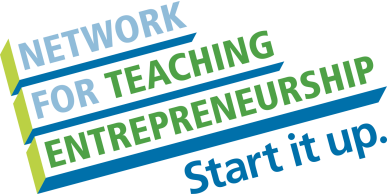 [Speaker Notes: Student Notes:
 Fixed expenses are covered in Section 10.1 (pgs. 269-272).
 The “Projected Yearly Income Statement” slide refers to these fixed expenses as “operating expenses.” 
 To learn what typical salaries are for your employees go to http://www.salary.com/

Business Plan Exercises
This slide relates to the following business plan exercises:
 Section 10.1: “Fixed Operating Costs.” In BizTech or pgs. 295-296 in the Business Plan Project (Student Activity Workbook).]
Time-Management PlanSchedule for a Typical Week
Total Hours in a Week = 168
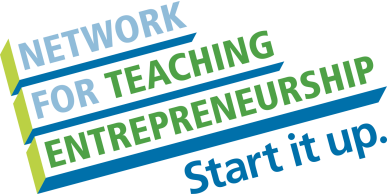 [Speaker Notes: Student Notes:
 Time management is covered on pages 102-103.
 The amount of hours you can spend on your new business directly affects other important decision making (such as your yearly projected sales, selling price per unit, monthly break-even, etc.).

Adding Your Data
 This Slide contains sample data only. To change your times: If you are using PowerPoint 2007 and 2010: Right-click on any of the bars in the chart and select Edit data. A spreadsheet appears containing the data used in the chart. Edit the data and close the spreadsheet. The bar chart will be changed. If you are using PowerPoint 2003: Right-click on the chart and select Chart Object/Edit data. Click the data sheet tab and edit your the data. When you close the spreadsheet, the bar chart will be changed 

Determining Your Capacity
 Once you have defined the number of hours you have to work at your new business each week, determine how much time you will spend managing the business, selling to customers, and building the product or providing the service. For example, imagine a retail manufacturer of T-shirts who plans to spend 10 hours a week work in on the business. If it takes 1 hour to make a T-shirt, only 10 T-shirts can be made per week. This assumes that all the allotted time is spent making shirts. You need to consider the time it takes to sell shirts as well as managing the business (keeping records, making flyers, shopping for supplies, etc.). Perhaps only 6 hours a week can be spent making T-shirts, with the rest of the time spent managing the business and selling shirts. Your capacity for the month would be 24 T-shirts.

Increasing Your Capacity 
 You can increase your capacity by working more hours at the business or by hiring people to do work that you would normally do (which, of course, increases your costs).]
Monthly Sales ProjectionsFirst Year
Total Units Sold
390
units
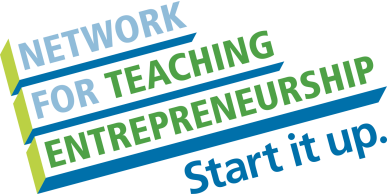 [Speaker Notes: Student Notes:
 Estimating sales is covered in Section 9.2 (pgs. 249-258).
 Monthly sales projections are directly related to your capacity (discussed on Slide 16). 
 Your monthly sales projections will directly relate to the “Projected Yearly Income Statement” slide.
 For the purpose of this slide show, show only the monthly sales projections for your first year.

Business Plan Exercises
This slide relates to the following business plan exercises:
 Section 9.2: “Sales Forecasting.” In BizTech or pg. 291-294 in the Business Plan Project (Student Activity Workbook).

Adding Your Sales Information
 This Slide contains sample data only. To change the “Units Sold” amounts on the graph,  right-click on the chart, choose Worksheet Object/Edit, and select the Sales Projections Data sheet. Click the Sales Chart tab when you are finished, then click anywhere outside the Sales Chart to return to your Slide.

Multiple Products
 If you have multiple products, you could chart only your primary product or, if your products were comparably priced, you could add all your products sold in a month and chart that amount. If you are more skilled with Excel, and have only a few products, you could use a separate color to represent sales of each product. (But don’t forget to use a legend to identify the colors representing the various products.)

Sales Assumptions
Along with your capacity (see Slide 16), keep these sales assumption in mind as you build your sales projections. You should explain them as you discuss your projections.
 “Extent of Market Interest.” How interested is your target market in your product or service? Will it sell in a high or low volume. Why? Is it new and trendy? A high-end exclusive product likely to sell in low quantities? A low-cost mainstream product likely to sell in high quantities?
 “Seasonality.” Are there times of the year when sales will be higher or lower than other times? When is the busiest time for you? The least busy?]
Monthly Break-Even Units
Monthly Fixed Cost
 $48.00
=
9 units
Contribution Margin per Unit
$5.41
In an average month, the company will begin to make a profit after selling 			units.
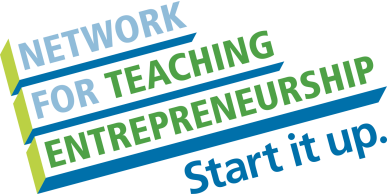 [Speaker Notes: Student Notes:
 Income statements are covered in Section 12.2 (pgs. 333-336).
 Your Monthly Fixed Expenses comes from the “Average Monthly Fixed Expenses” slide.

Business Plan Exercises
This slide relates to the following business plan exercises:
 Section 12.2: “Break-Even Analysis” and “Break-Even Point.” In BizTech or pg. 307 in the Business Plan Project (Student Activity Workbook).]
Projected Yearly Income StatementFirst Year
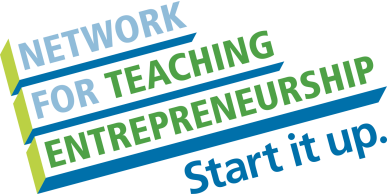 [Speaker Notes: Student Notes:
 Income statements are covered in Section 11.1 (pgs. 289-303).
 The “Monthly Sales Projections” slide relates directly to the number of units you plan to sell.
 Your Variable Expenses per Unit comes from the “Economics of One Unit” slide.
 Your Monthly Fixed Expenses comes from the “Average Monthly Fixed Expense” slide.
 For the purpose of this slide show, show only the monthly sales projections for your first year.

Business Plan Exercises
This slide relates to the following business plan exercises:
 Section 11.1: “Income Statements and Cash Flow.” In BizTech or pg. 299-303 in the Business Plan Project (Student Activity Workbook).

Multiple Products
 If you have multiple products, project the sales of each product and add these together to obtain your total sales. Then multiply each product’s COGS by the number of units of that product you will sell, and add these all together for your Total COGS. 
 
If Your Net Profit is Huge
 Double-check your sales projections to make sure they are realistic.
 Add more costs into running the business (for example, rent to parents, paying a portion of the utilities, etc.)
 Consider additional costs that can enhance the business (monthly insurance fees, brochure development, Website hosting, etc.)
 
Preparing Your Final Slide
Delete the first column showing the red row labels. Replace the red formulas with the appropriate calculation (make sure to change the font color to black).]
Start-Up Investment
Total Start-Up Investment
$875.00
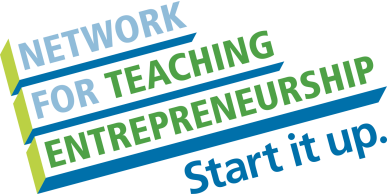 [Speaker Notes: Student Notes:
 Start-up investment is covered in Section 13.1 (pgs. 347-353).
 Monthly fixed expenses (used in calculating your Reserve for Fixed Expenses) comes from the “Average Monthly Fixed Expenses” slide.

Business Plan Exercises
This slide relates to the following business plan exercises:
 Section 13.1: “Start-Up Investment.” In BizTech or pgs. 308-309 in the Business Plan Project (Student Activity Workbook).

Start-Up Expenditures
 It’s easy to underestimate the types of things you need to start a business. This can include: the initial inventory, your first run of marketing materials, initial office supplies, business registration fees, insurance fees, legal fees, copyright or trademark registration. Classes, certifications, licenses, etc. High start-up expenditures are a common barrier to starting many types of businesses. If you predict that you’ll be highly profitable, build in more start-up expenditures. This will make the business appear more realistic to judges or investors.

Emergency Fund
 Experts say this should be half the amount of the Total Start-Up Expenditures.
 
Reserve for Cash Reserves
 Experts say this should be enough to cover your fixed expenses for at least three months. So, to calculate your Average Monthly Fixed Expenses (from Slide 15) by 3.
 
Valuing Your Time
 Entrepreneurs should always place a value on their time. Estimate how much time you’ll spend planning and developing your business before you sell your first product or service. Multiply this by an hourly rate that you would get working at a job. This is the dollar amount of the time invested in starting your business. It’s your “sweat equity.” You can mention your sweat equity in you presentation as a way to indicate how passionate you are about the idea and its potential. However, it’s the price that an entrepreneur pays for launching a new venture. It would be unrealistic to seek compensation for your sweat equity. The success of your business will be your compensation! 

Preparing Your Final Slide
 Calculate your Total Start-Up Investment by adding A, B, and C. Make sure to show it with a dollar sign. Delete the red formula and the red letters from your final slide.]
ROS & ROI
$1,283.50
     $3,510.00
X 100 = 365%
$3.65
$1283.50
         $ 875.00
X 100 = 147%
$$1.47
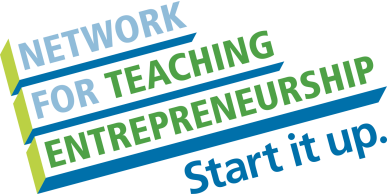 [Speaker Notes: Student Notes:
 ROI and ROS are covered in Section 12.1 (pgs. 321-331).
 The “Projected Yearly Income Statement” slide relates directly to these two ratios.
 The “Start-Up Investment” amount comes from the previous slide, “Start-Up Investment.”

Business Plan Exercises
This slide relates to the following business plan exercises:
 Section 12.1: “Return on Sales (ROS)” and “Return on Investment (ROI).” In BizTech or pg. 306 in the Business Plan Project (Student Activity Workbook).

ROS
 Return on Sales enables you to communicate how efficiently you’re creating wealth. The “Dollar Equivalent” shows the amount of profit you earn for every dollar of sales. For example, a 30% ROS would mean that $0.30 of every dollar is profit. 

Preparing Your Final Slide
 In the red formulas, fill in the appropriate amounts for your business and change the font color of the red formula to black. (The top, black formula remains on your final slide so you will have a record of the formula you used to calculate your ROS and ROI.).]
Financing Strategy
Total Start-Up Investment
$
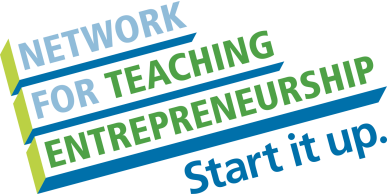 [Speaker Notes: Student Notes:
 Obtaining Financing is covered in Section 13.2 (pgs. 355-363).
 Total Start-Up Investment comes from the “Start-Up Investment” slide.

Business Plan Exercises
This slide relates to the following business plan exercises:
 Section 13.2: “Break-Even Analysis” and “Break-Even Point.” In BizTech or pgs. 310-314 in the Business Plan Project (Student Activity Workbook).

Obligations
 One thing to keep in mind when you consider financing strategies is what you obligation is to the person or business who provided your financing. A debt must be repaid in a fixed amount of time, in set payments, at a certain rate of interest, no matter whether the business is profitable. Equity is an exchange of capital for ownership in the business. Investors understand that the business may not be profitable, but if it is, they will be entitled to a percentage of the profit. Shareholders may also wish to share in the decision-making for the company.]
Business Responsibility& Philanthropy
Business Responsibility
My responsibility is to maintain my customer happy, and if for some reason the customer is unhappy I will do my best to make her satisfied. 
Philanthropy
 I will give three hours of my time a week to Colombian children that need help with learning a new language. This is something I would have benefited from four years ago when I arrived to United States.
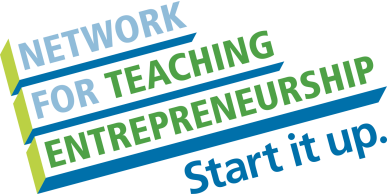 [Speaker Notes: Student Notes:
 Social responsibility and philanthropy are covered in Section 5.2 (pgs. 115-128).

Be Creative 
 Start-ups are usually strapped for cash. Be creative in your philanthropy. The effort should be in line with the business or your personal interests. Consider how much your time and talents are worth if they were donated to a particular cause. For example, 5 hours per month of tutoring at $20/hour is an “in-kind donation” of $1,200 a year.

Assessments
 Section 5.1: “Ethical Business Behavior.” In BizTech or pgs. 255-257 in the Business Plan Project (Student Activity Workbook). 
 Section 5.2: “Socially Responsible Business & Philanthropy.” In BizTech or pgs. 258-260 in the Business Plan Project (Student Activity Workbook). 

Business Plan Exercises
This slide relates to the following business plan exercises:
 Section 5.2: “Social Responsibility.” In BizTech or pg. 261 in the Business Plan Project (Student Activity Workbook).]
Business & Personal Goals
Business
Personal
The next step that I have to do to make my business  successful is  have good merchandise and a budget. 
Leidy’s Bra Straps can help you  take  your look from ordinary to extraordinary
Graduate from high school and go to college.
Short-Term
I can take classes on how to  maintain a good profit and how to be victorious with my business.
My business could be one of  the  most famous companies among woman
Graduate from college and become a detective. .
Long-Term
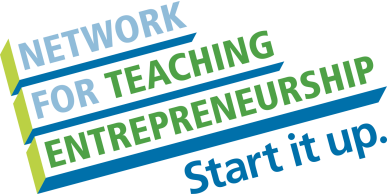 [Speaker Notes: Student Notes:
 Goal setting is covered in a special section on pages 132-133.
 Planning for business growth is covered in Section 21.1 (pgs. 559-566).
 The challenges of growth are covered in Section 21.2 (pgs. 567-570).
 Exit strategies are covered in Section 22.2 (pgs. 587-598).

Short-Term Vs. Long-Term
 Short-term goals are those goals that you set for the next one or two years. Long-term goals can focus on goals that range from 3 years or longer. Remember to relate your goals to your business idea. Make sure you take the steps you to take to meet your long-term goals (certificates, permits, licenses, etc.)

Business Plan Exercises
This slide relates to the following business plan exercises:
 Section 21.1: “Planning for Business Growth.” In BizTech or pgs. 351–352 in the Business Plan Project (Student Activity Workbook).
 Section 21.2: “Challenges of Growth.” In BizTech or pgs. 353–355 in the Business Plan Project (Student Activity Workbook).
 Section 22.1: “Franchising & Licensing.”” In BizTech or pg. 356 in the Business Plan Project (Student Activity Workbook).
 Section 22.2: “Exit Strategies.” In BizTech or pgs. 357–362 in the Business Plan Project (Student Activity Workbook).]
Straps that are always in style!
Thank you for your consideration.

Leidy’s Straps
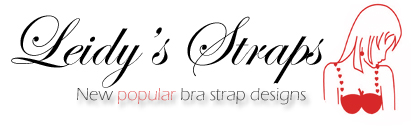 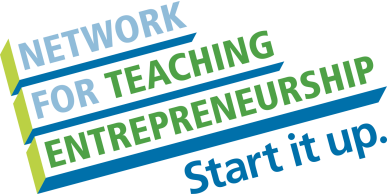 [Speaker Notes: Student Notes:
 Remember to thank your audience.
 This is your last chance to remind the audience of your company’s slogan and its name. Say them slowly. Don’t rush through your closing screen.]